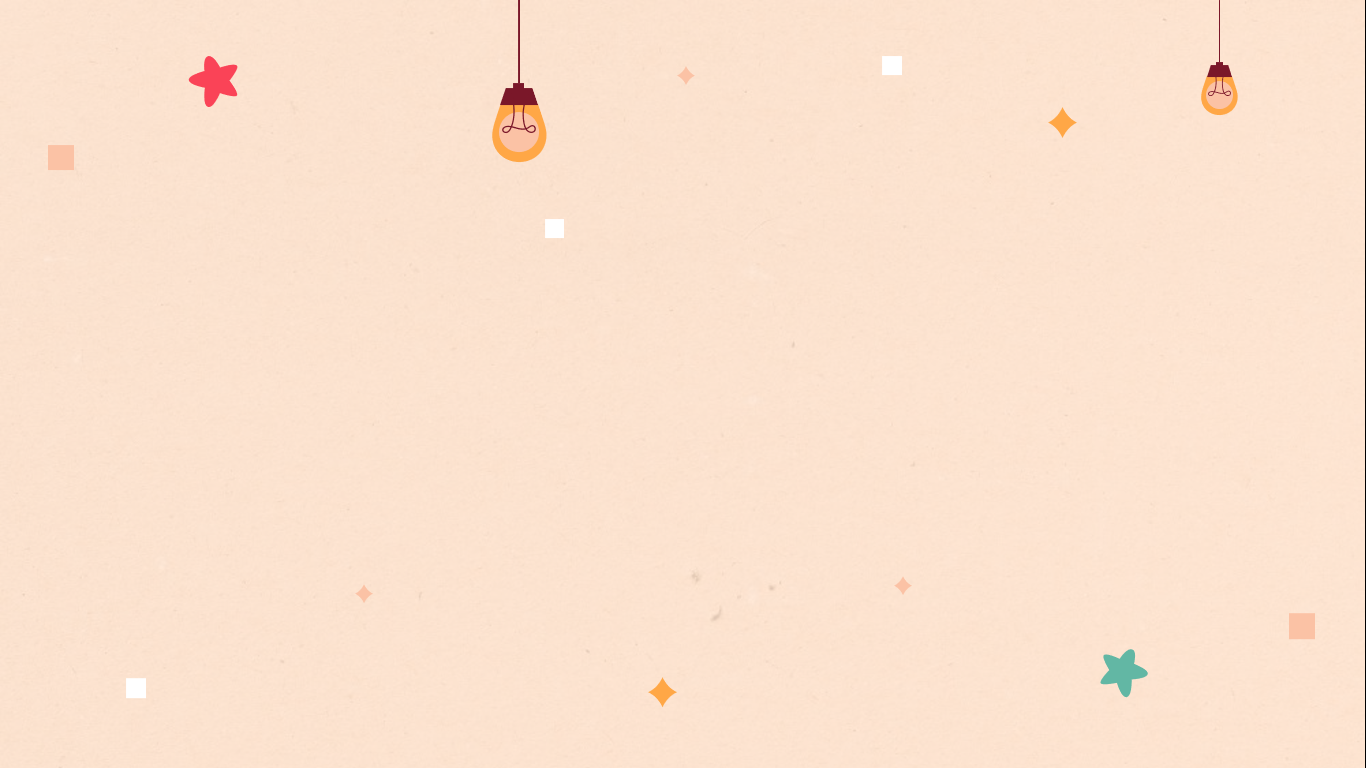 Thứ … ngày … tháng … năm …
Tiếng Việt
ÔN TẬP CUỐI HỌC KÌ 1
(Tiết 1)
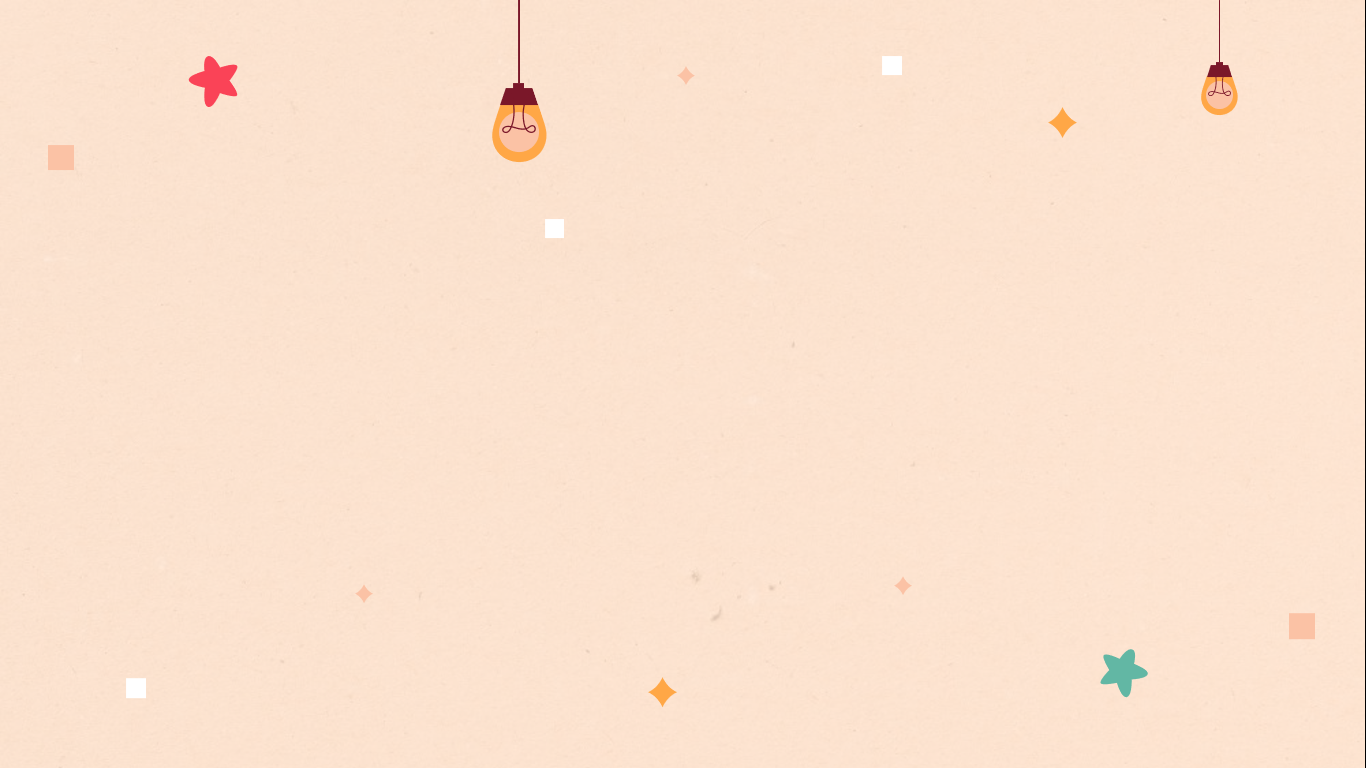 MỤC TIÊU
v
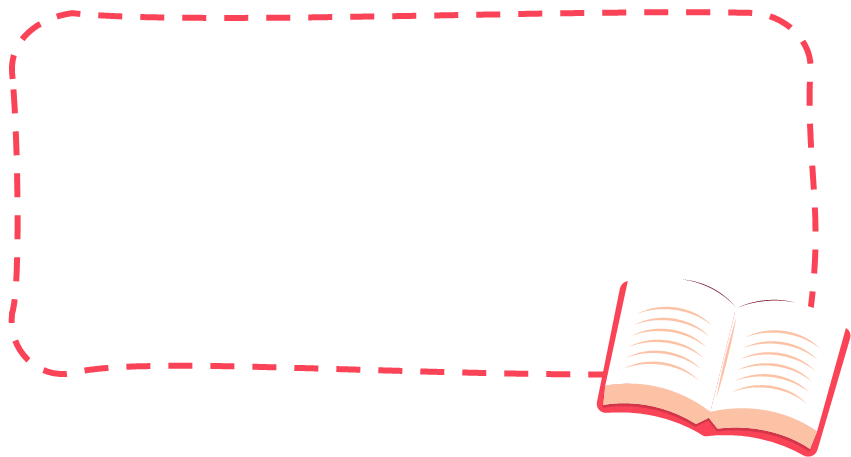 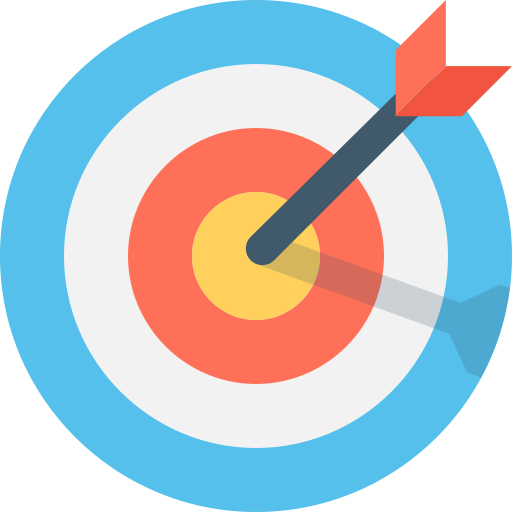 Ôn luyện đọc thành tiếng, đọc hiểu văn bản.
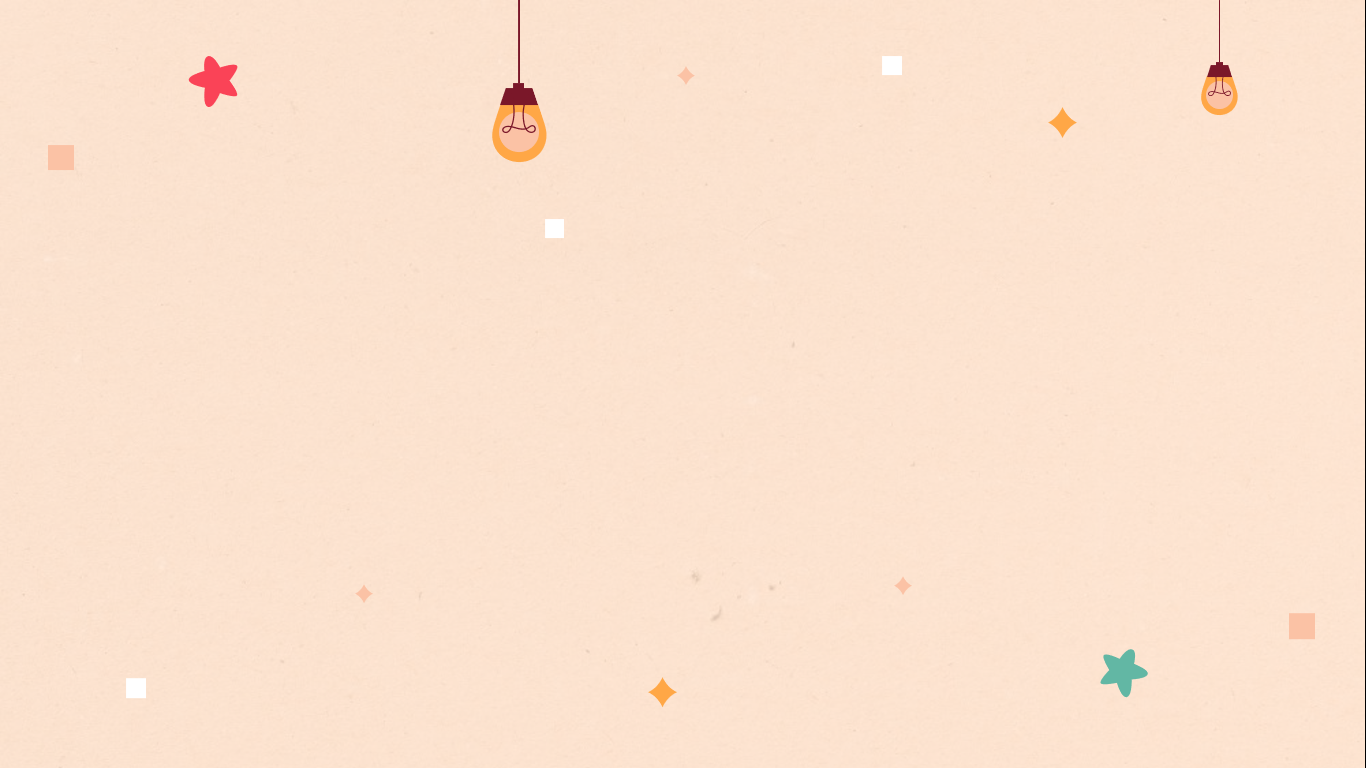 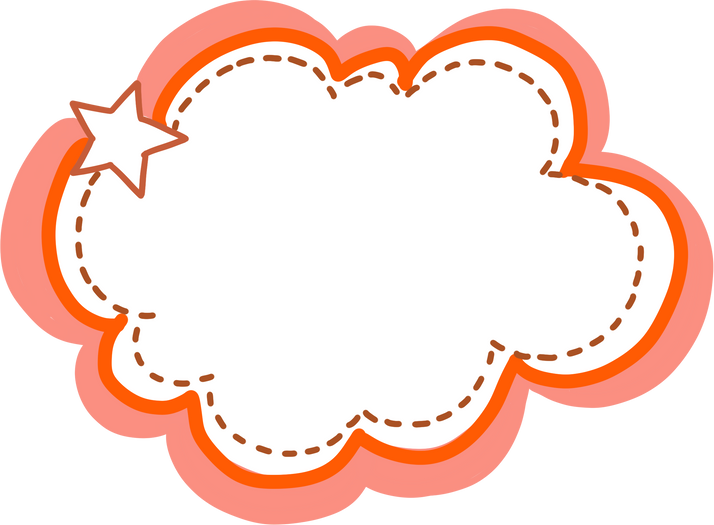 Ôn luyện đọc thành tiếng và đọc hiểu
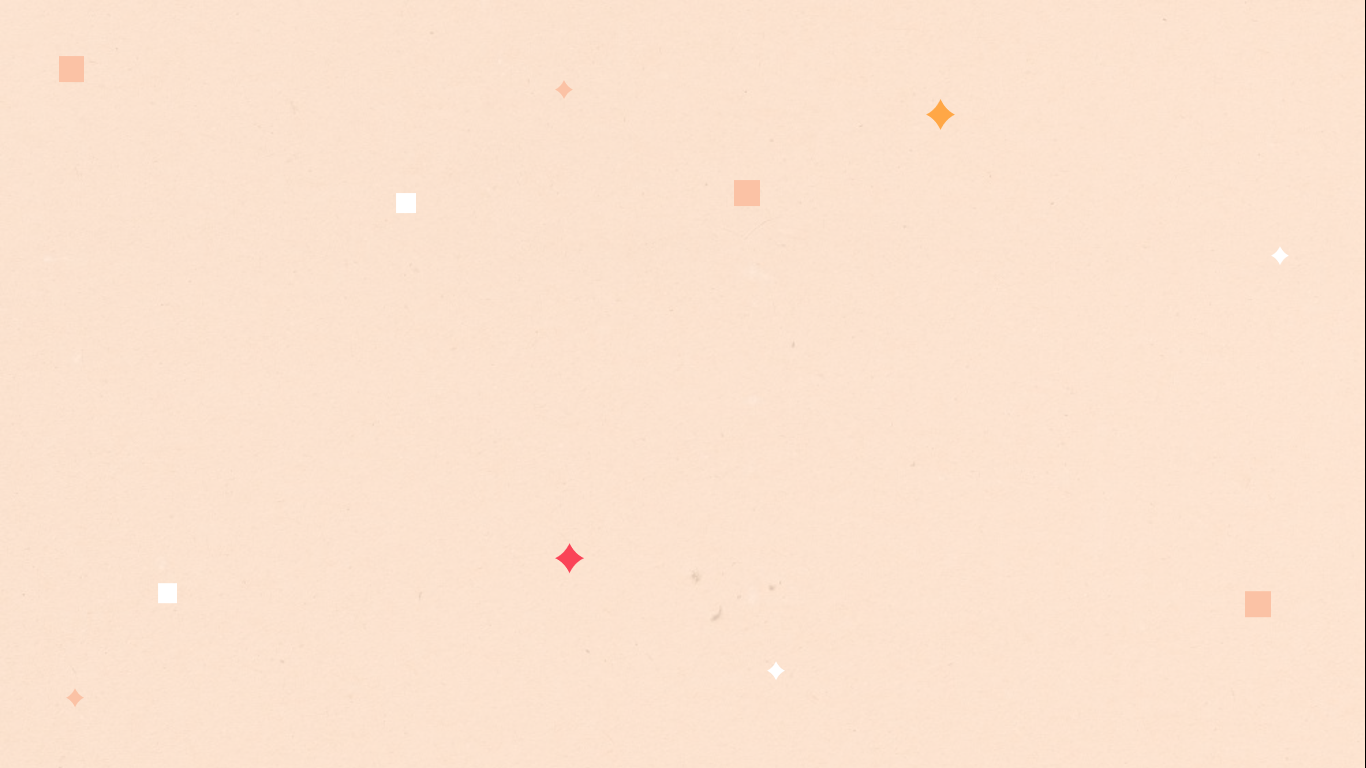 1. Đọc thành tiếng và trả lời câu hỏi:
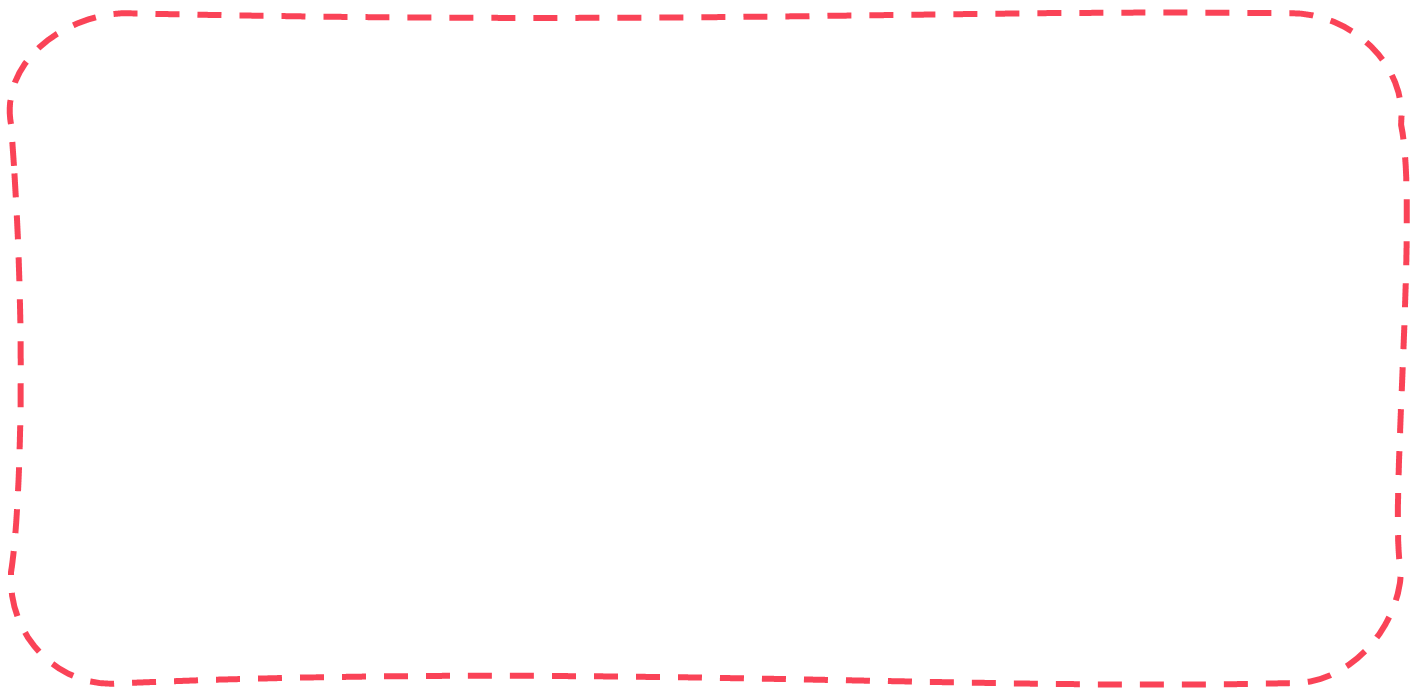 Con suối nhỏ
Tôi là con suối nhỏ
Nằm dưới tàn cây xanh
Bạn của nai, của thỏ
Của hoa thơm, trái lành.

Tôi là con suối nhỏ
Nằm ở dưới chân đồi
Bạn của sương, của gió
Của vầng trăng lưng trời.
Tôi là con suối nhỏ
Trong veo và ngọt ngào
Đàn tôi reo róc rách
Khi trầm, khi vút cao.

Tôi là con suối nhỏ
Men bờ đá tôi đi
Tôi yêu cua, yêu cá
Tiếng hát ru thầm thì.
Tôi là con suối nhỏ
Bước chân không biết dừng
Mang niềm vui bày tỏ
Với dòng sông mênh mông.

Mai sông về biển mẹ
Có bước tôi theo về
Biển nằm nghe tôi kể
Câu chuyện dài sơn khê…
Nguyễn Lãnh Thắng
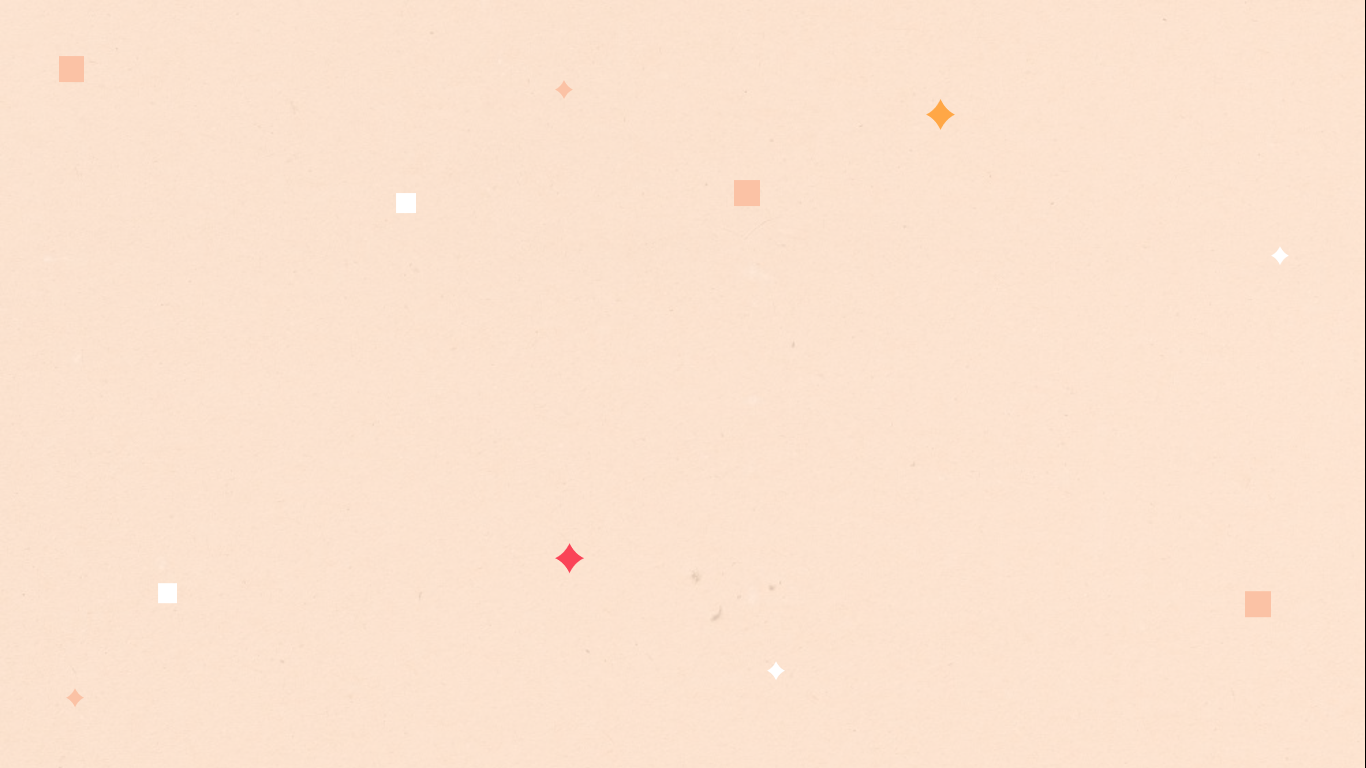 1. Đọc thành tiếng và trả lời câu hỏi:
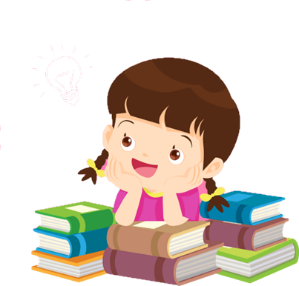 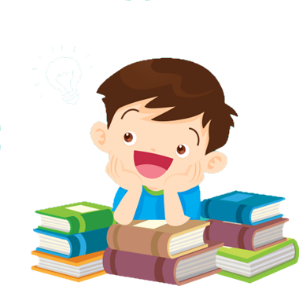 2. Đọc đoạn từ đầu đến “Tiếng hát ru thầm thì.” và trả lời câu hỏi:
Hình ảnh con suối ở khổ thơ thứ ba có gì đẹp?
1. Đọc đoạn từ đầu đến “Tiếng hát ru thầm thì.” và trả lời câu hỏi:
Con suối nhỏ là bạn của những sự vật nào? Vì sao?
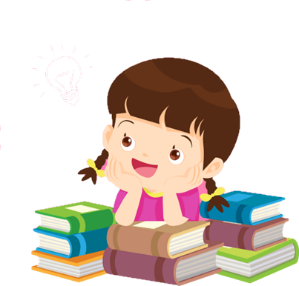 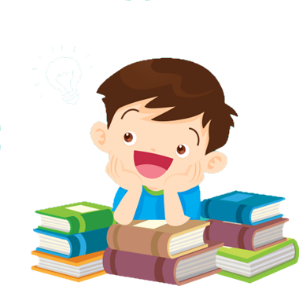 3. Đọc đoạn từ “Tôi là con suối nhỏ/ Trong veo và ngọt ngào” đến hết và trả lời câu hỏi:
Con suối nhỏ yêu những gì? Vì sao?
4. Đọc đoạn từ “Tôi là con suối nhỏ/ Trong veo và ngọt ngào” đến hết và trả lời câu hỏi:
Theo em, suối kể những gì với biển?
Trình bày trước lớp
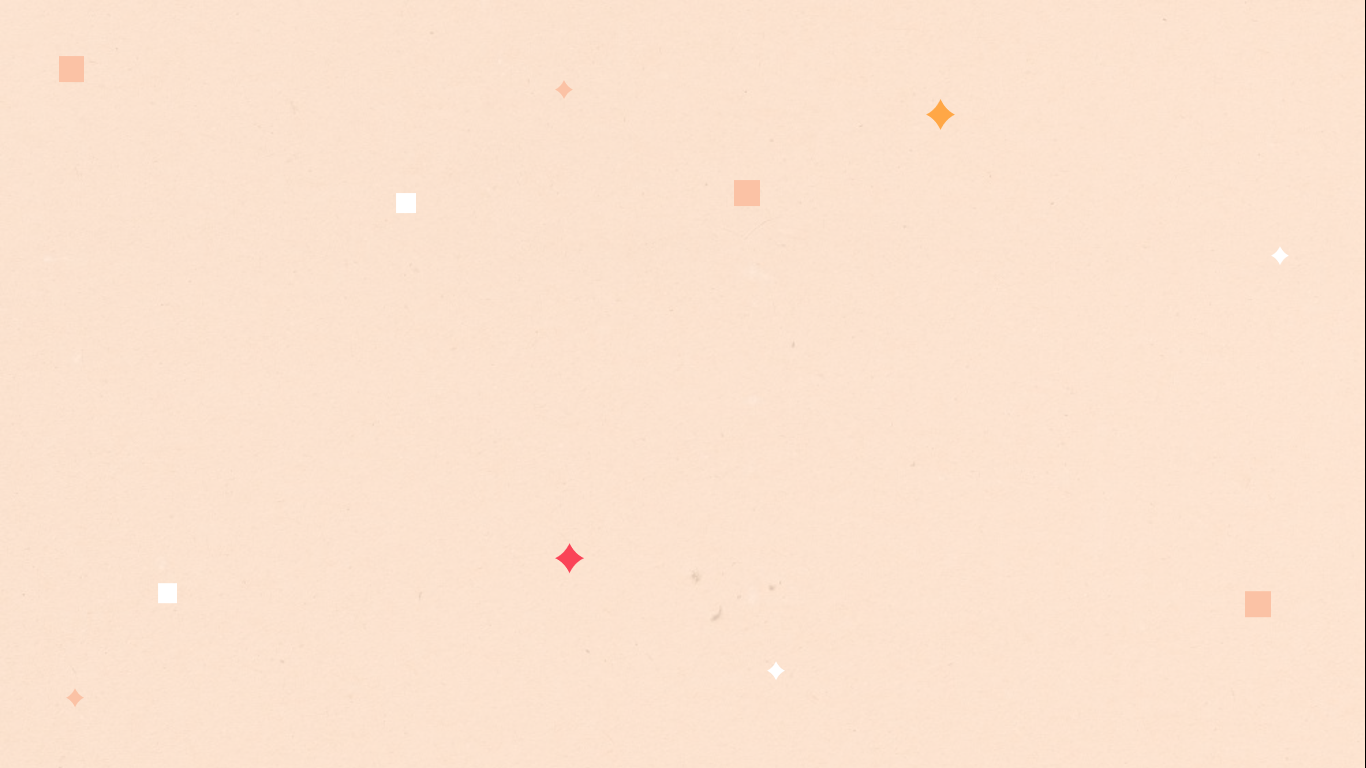 Thảo luận nhóm
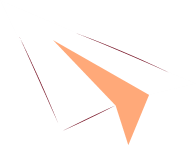 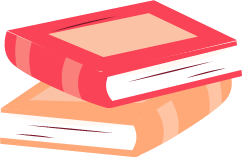 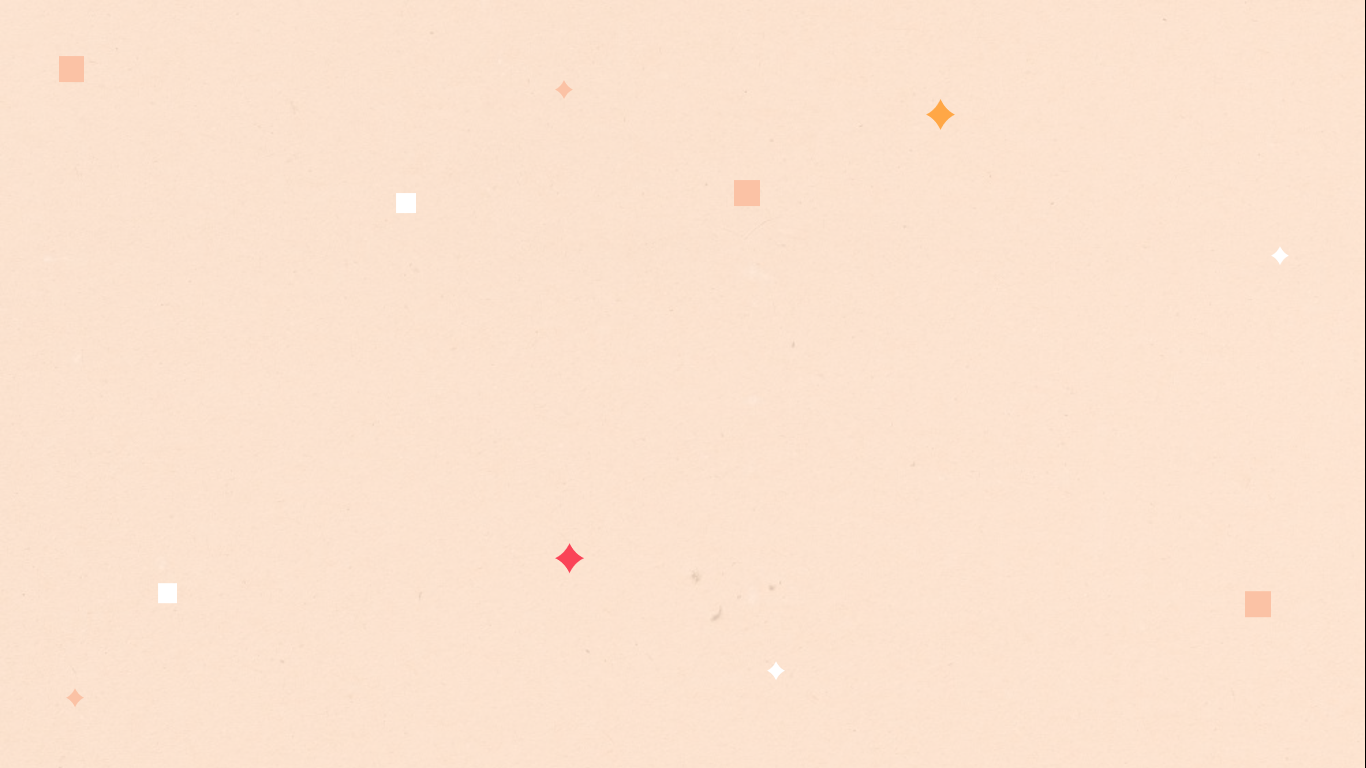 Tiêu chí đánh giá
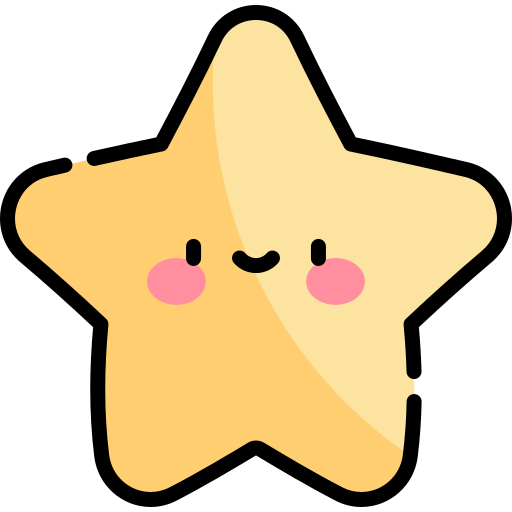 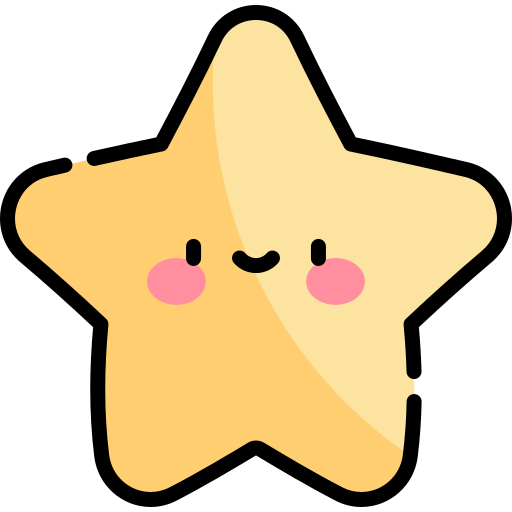 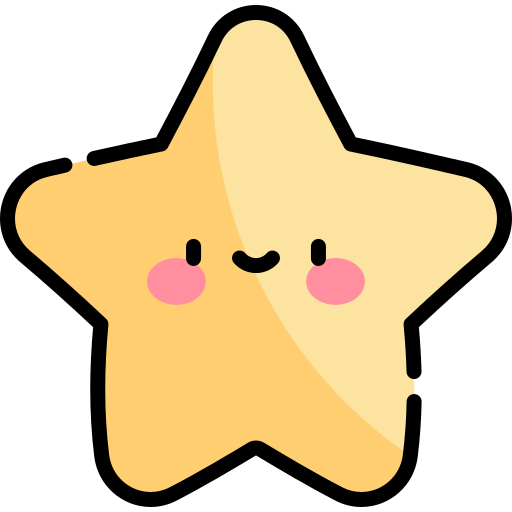 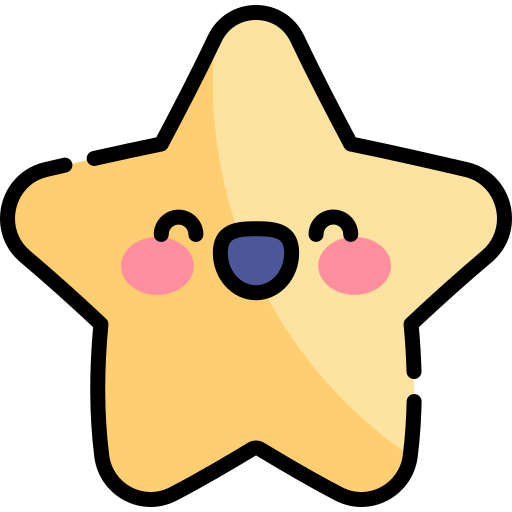 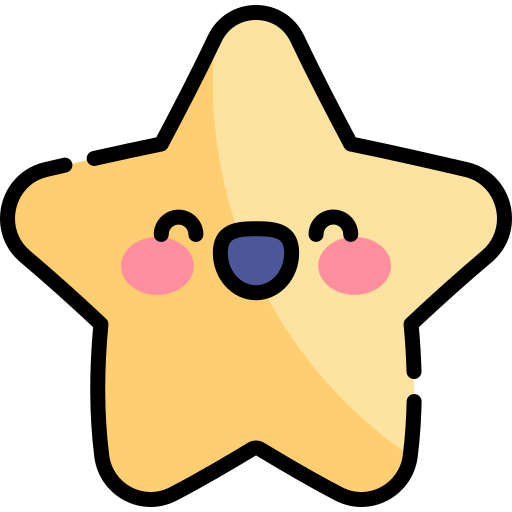 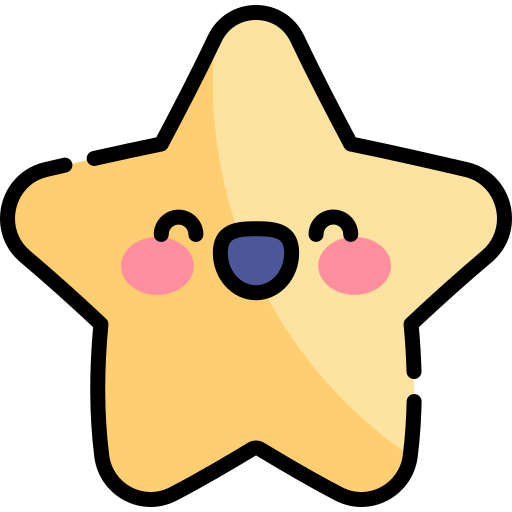 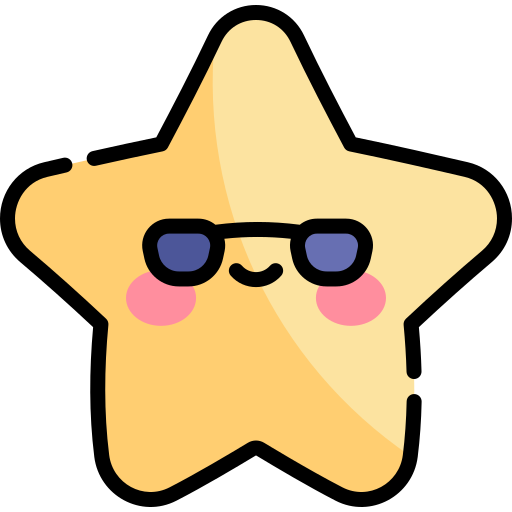 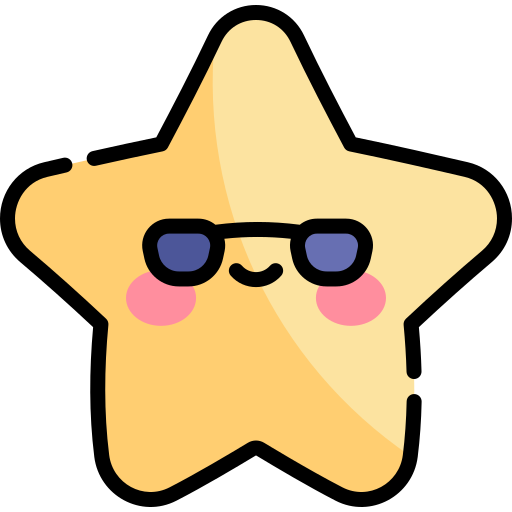 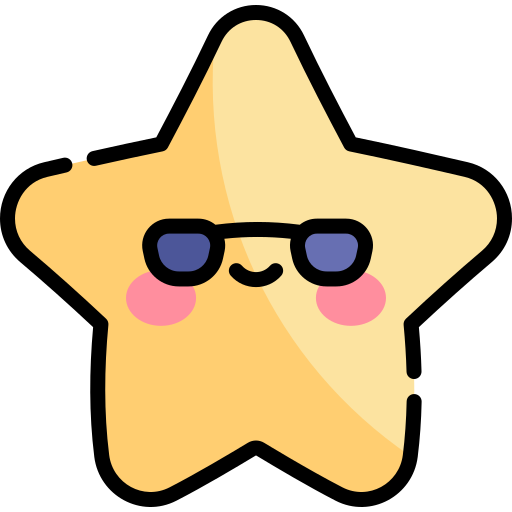 1. Đọc đúng, to rõ.
2. Đọc ngắt, nghỉ đúng chỗ.
3. Trả lời đúng câu hỏi.
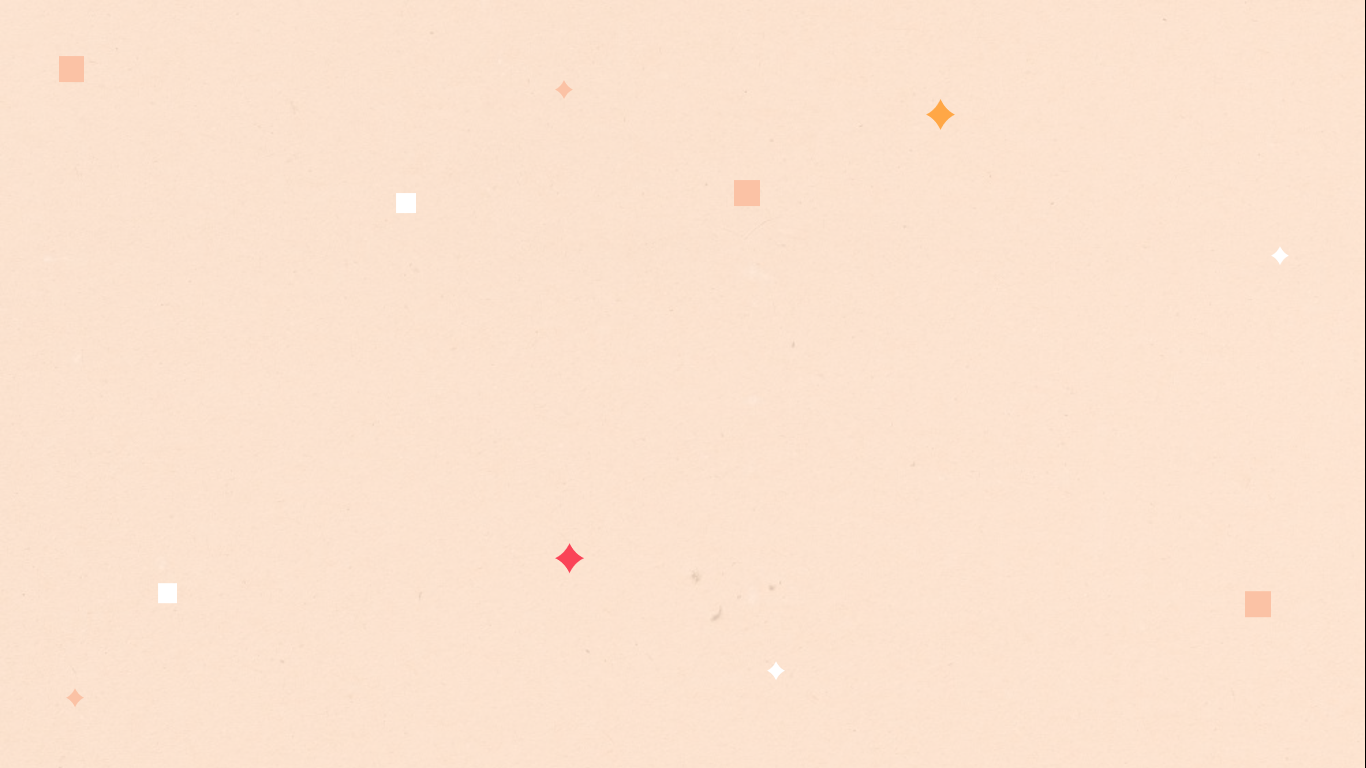 1. Đọc thành tiếng và trả lời câu hỏi:
1. Đọc đoạn từ đầu đến “Tiếng hát ru thầm thì.” và trả lời câu hỏi:
Con suối nhỏ là bạn của những sự vật nào? Vì sao?
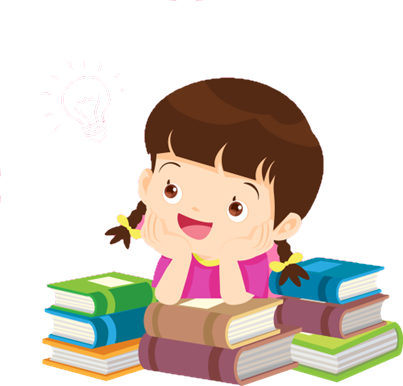 Con suối nhỏ là bạn của nai, thỏ, của hoa thơm, trái lành; là bạn của sương, của gió, của vầng trăng vì suối nằm dưới tàn cây xanh ở chân đồi, nơi giao hòa với những loài vật, sự vật trong thiên nhiên.
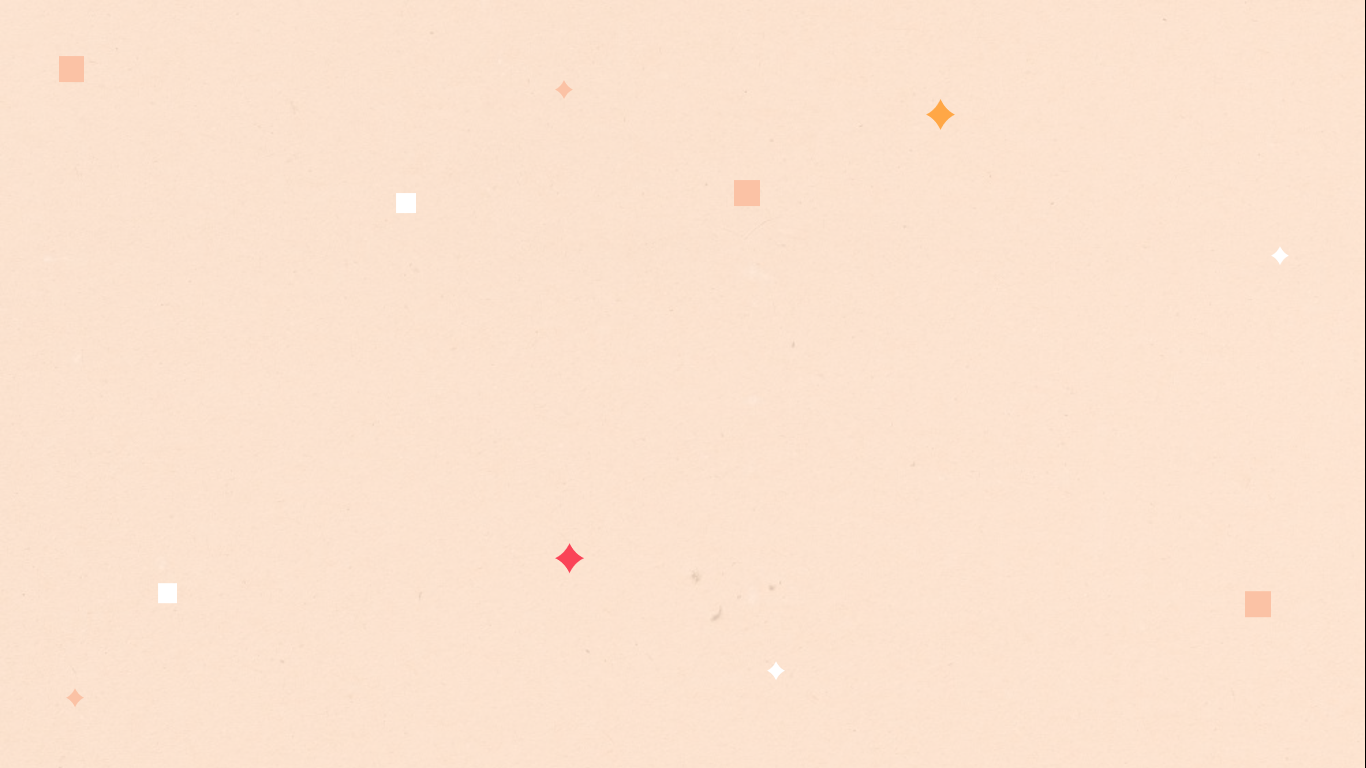 1. Đọc thành tiếng và trả lời câu hỏi:
2. Đọc đoạn từ đầu đến “Tiếng hát ru thầm thì.” và trả lời câu hỏi:
Hình ảnh con suối ở khổ thơ thứ ba có gì đẹp?
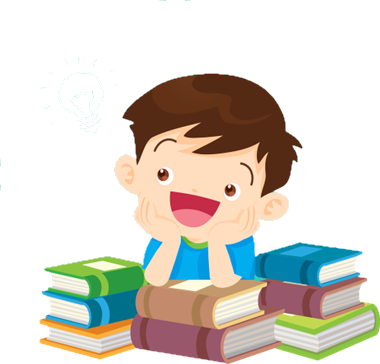 Hình ảnh con suối nhỏ ở khổ thơ thứ ba hiện ra thật đẹp vì nước suối trong và ngọt, âm thanh róc rách như tiếng đàn, khi trầm, khi vút cao.
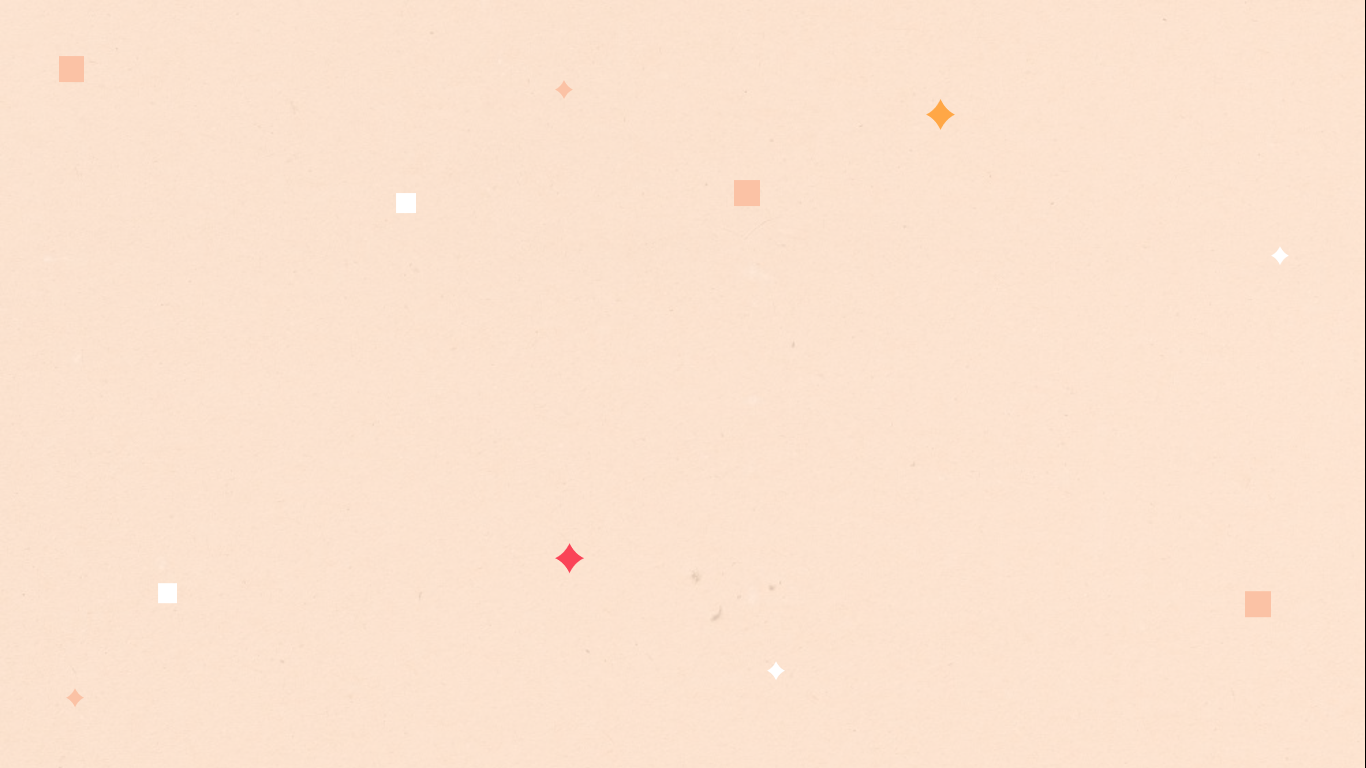 1. Đọc thành tiếng và trả lời câu hỏi:
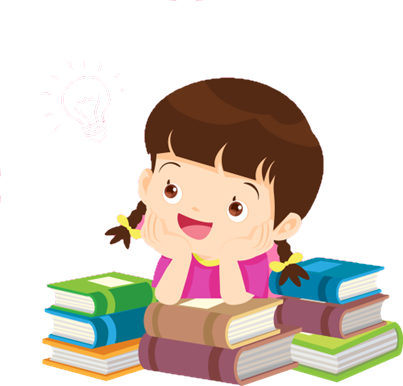 Con suối nhỏ yêu cua, yêu cá, yêu tiếng hát ru vì suối chảy men bờ đá, suối chảy qua những ngôi làng, những bếp nhà.
3. Đọc đoạn từ “Tôi là con suối nhỏ/ Trong veo và ngọt ngào” đến hết và trả lời câu hỏi: Con suối nhỏ yêu những gì? Vì sao?
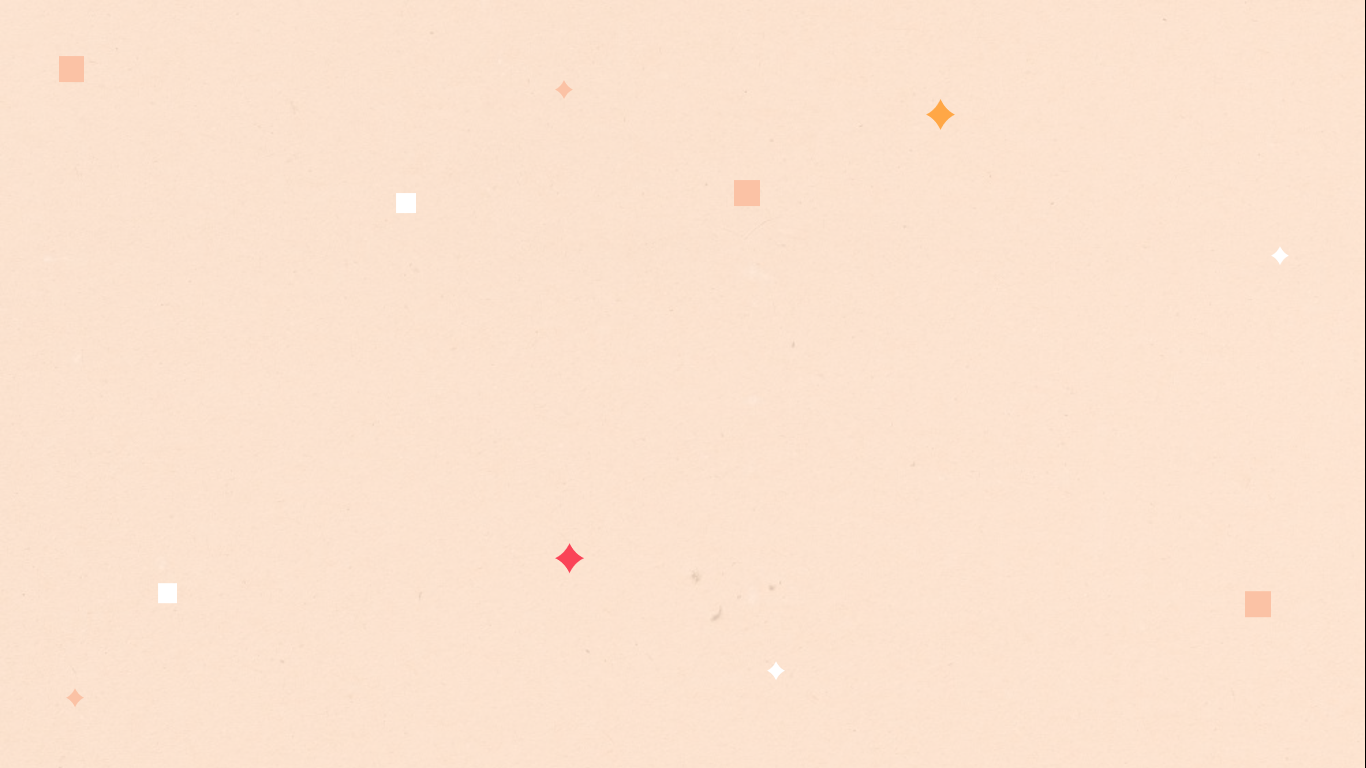 1. Đọc thành tiếng và trả lời câu hỏi:
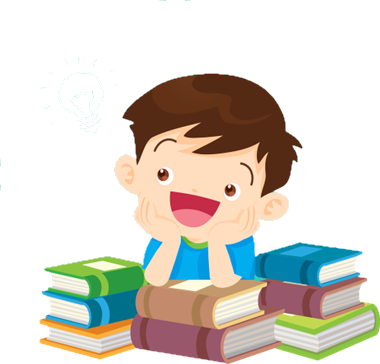 Suối sẽ kể với biển vẻ đẹp của con đường mà suối đi qua, về những người bạn suối gặp, về những sự vật suối yêu quý,…
4. Đọc đoạn từ “Tôi là con suối nhỏ/ Trong veo và ngọt ngào” đến hết và trả lời câu hỏi: Theo em, suối kể những gì với biển?
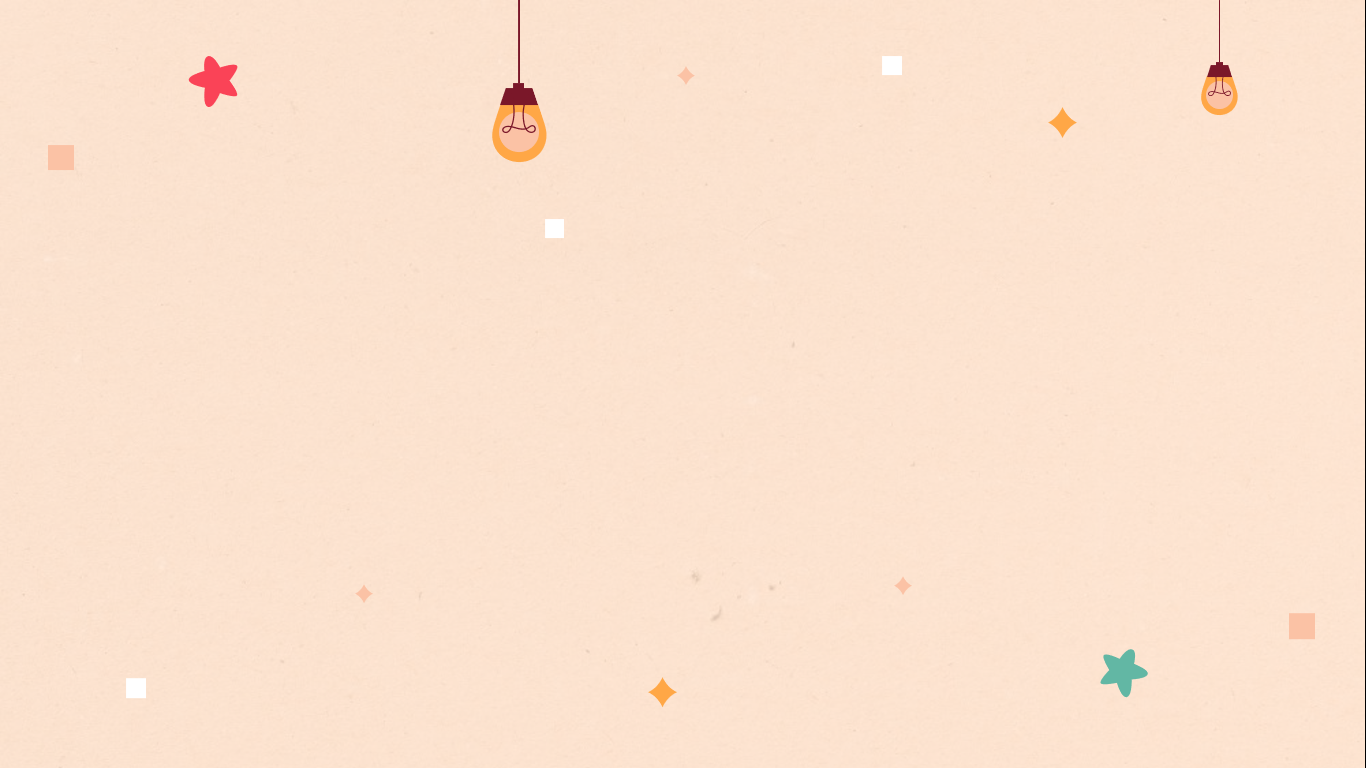 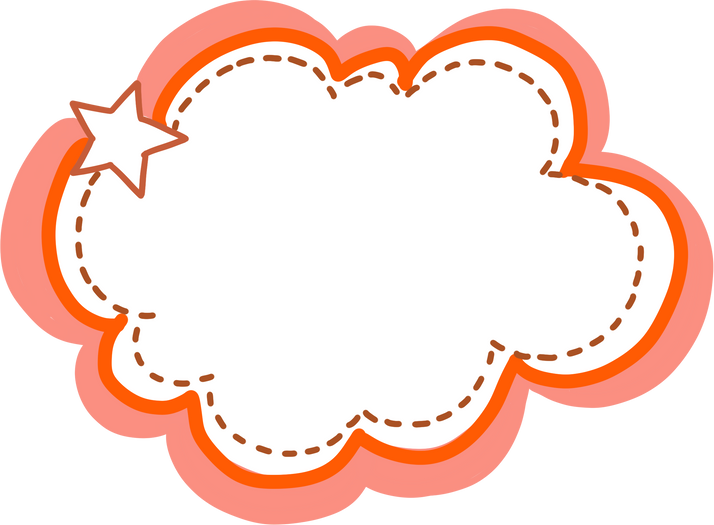 Chia sẻ
về bài đọc
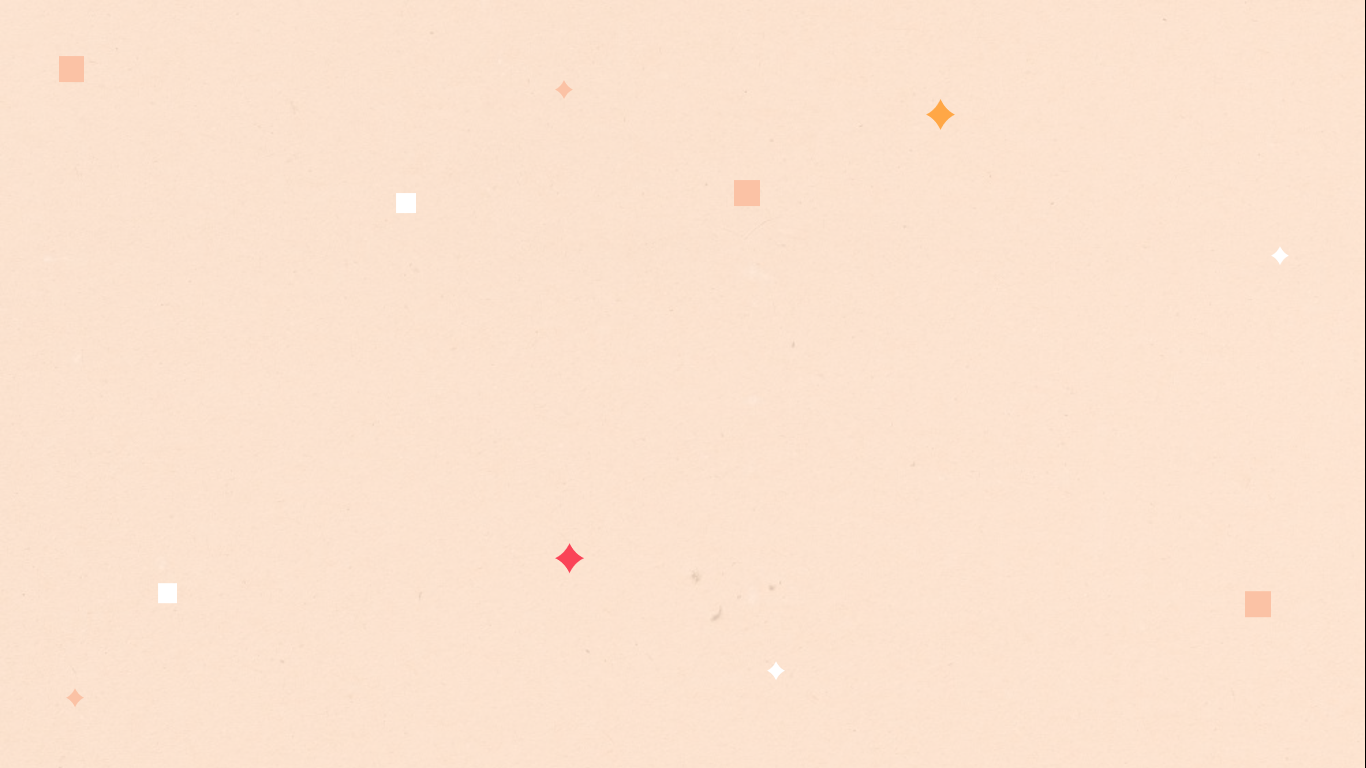 2. Trao đổi: Suối đi qua những đâu? Đường đi của suối có gì thú vị?
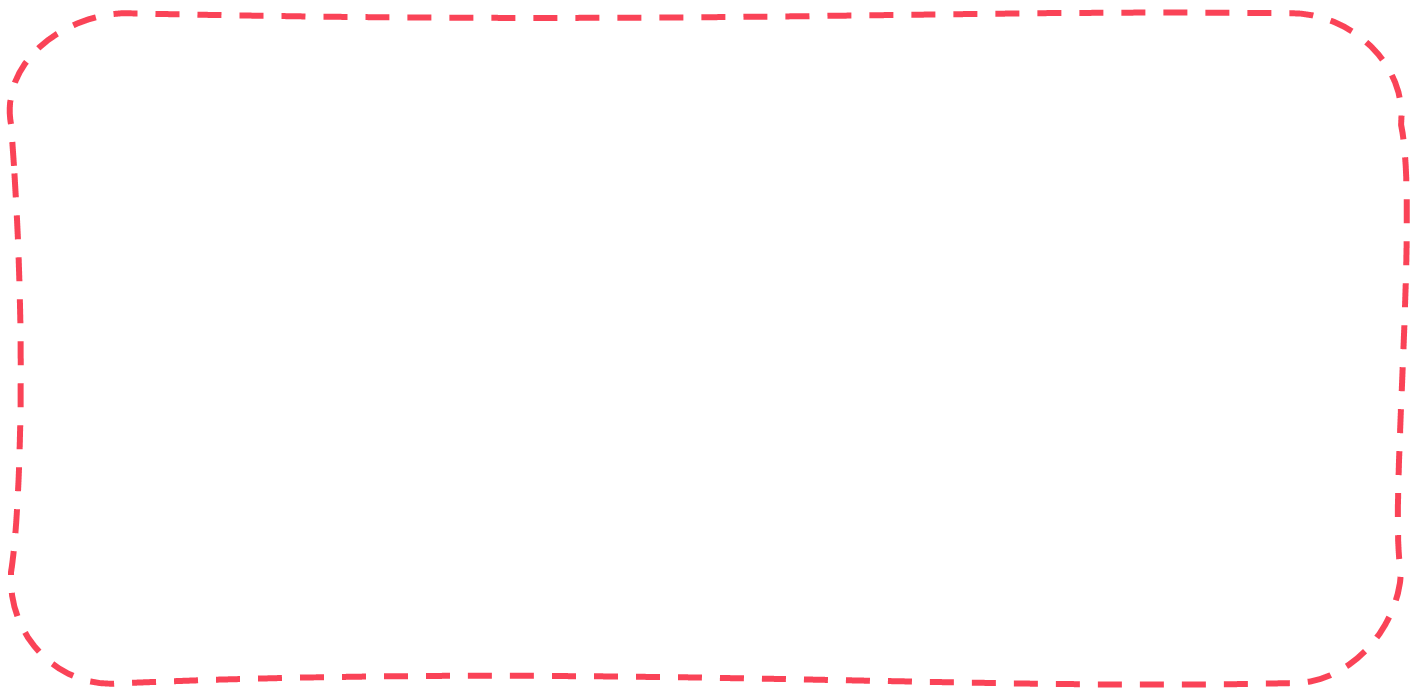 Con suối nhỏ
Tôi là con suối nhỏ
Nằm dưới tàn cây xanh
Bạn của nai, của thỏ
Của hoa thơm, trái lành.

Tôi là con suối nhỏ
Nằm ở dưới chân đồi
Bạn của sương, của gió
Của vầng trăng lưng trời.
Tôi là con suối nhỏ
Trong veo và ngọt ngào
Đàn tôi reo róc rách
Khi trầm, khi vút cao.

Tôi là con suối nhỏ
Men bờ đá tôi đi
Tôi yêu cua, yêu cá
Tiếng hát ru thầm thì.
Tôi là con suối nhỏ
Bước chân không biết dừng
Mang niềm vui bày tỏ
Với dòng sông mênh mông.

Mai sông về biển mẹ
Có bước tôi theo về
Biển nằm nghe tôi kể
Câu chuyện dài sơn khê…
Nguyễn Lãnh Thắng
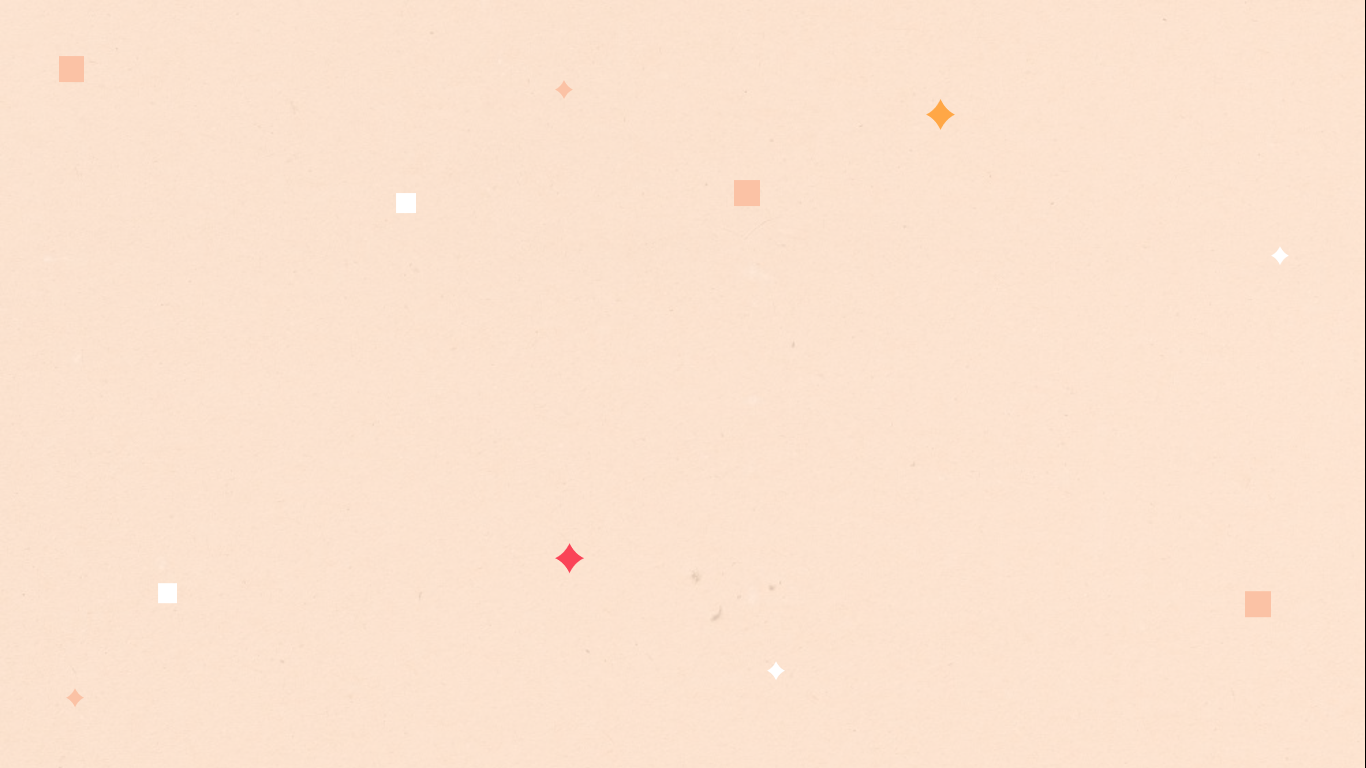 2. Trao đổi với bạn:
Đường đi của suối có gì thú vị?
Suối đi qua những đâu?
THẢO LUẬN NHÓM ĐÔI
CHIA SẺ TRƯỚC LỚP
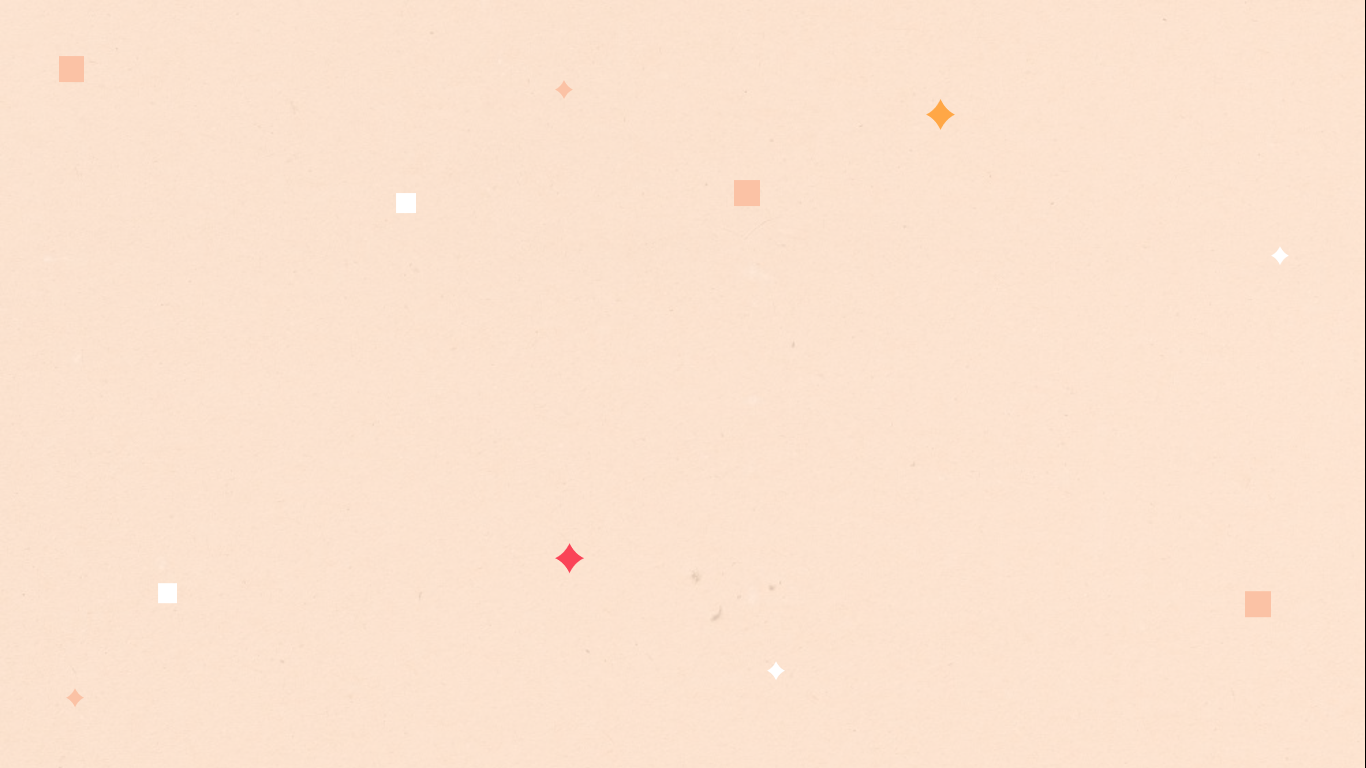 2. Trao đổi với bạn:
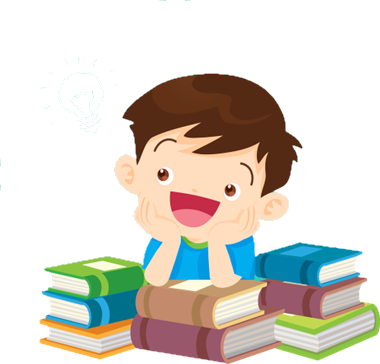 Con suối này chảy qua sườn đồi, hoà quyện với không khí trong lành của rừng xanh. Ngoài ra, ta cũng có thể nhìn thấy hình ảnh của suối khi nó chảy qua các vùng đất tĩnh lặng hoặc vùng núi đá.
Suối đi qua những đâu? Đường đi của suối có gì thú vị?
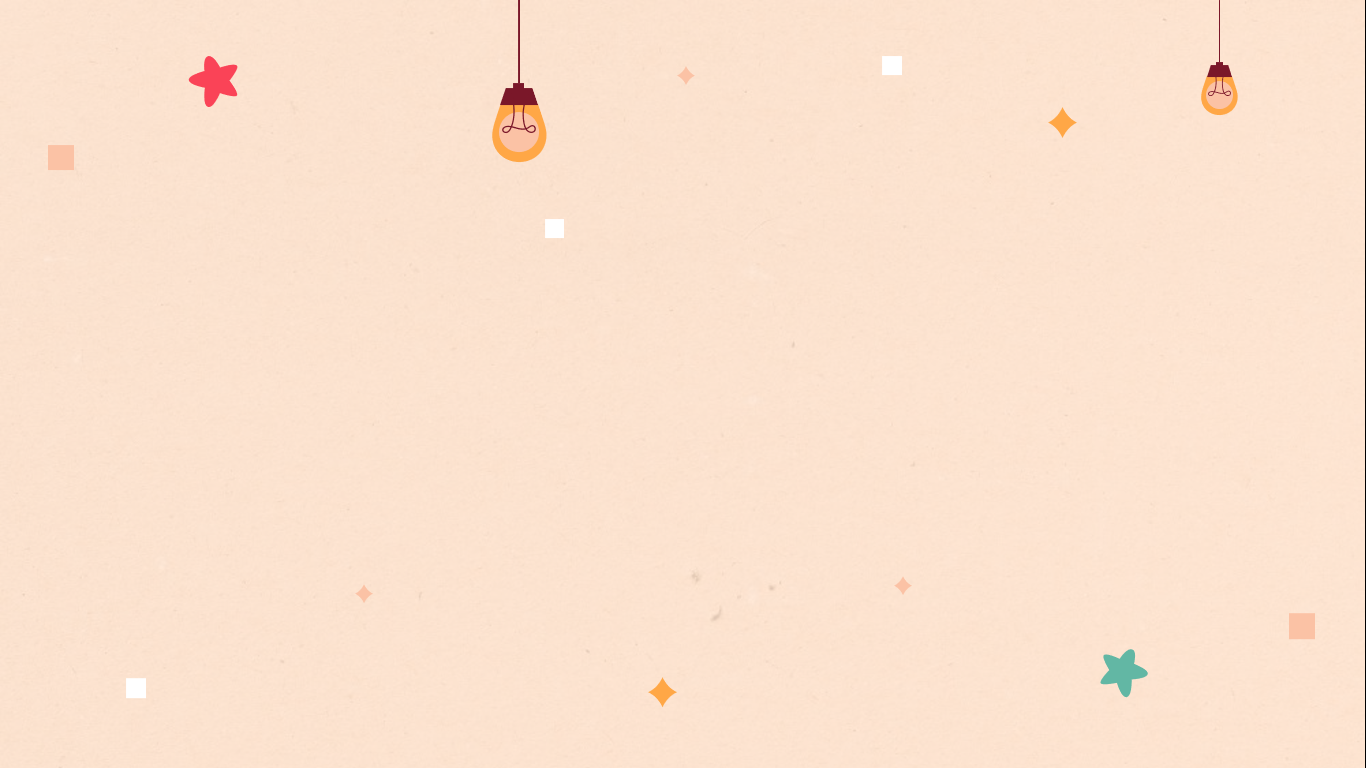 Tạm Biệt và 
Hẹn Gặp Lại